Figure 1 Fluid-attenuated inversion recovery images for a patient with West Nile encephalitis on day 10 of ...
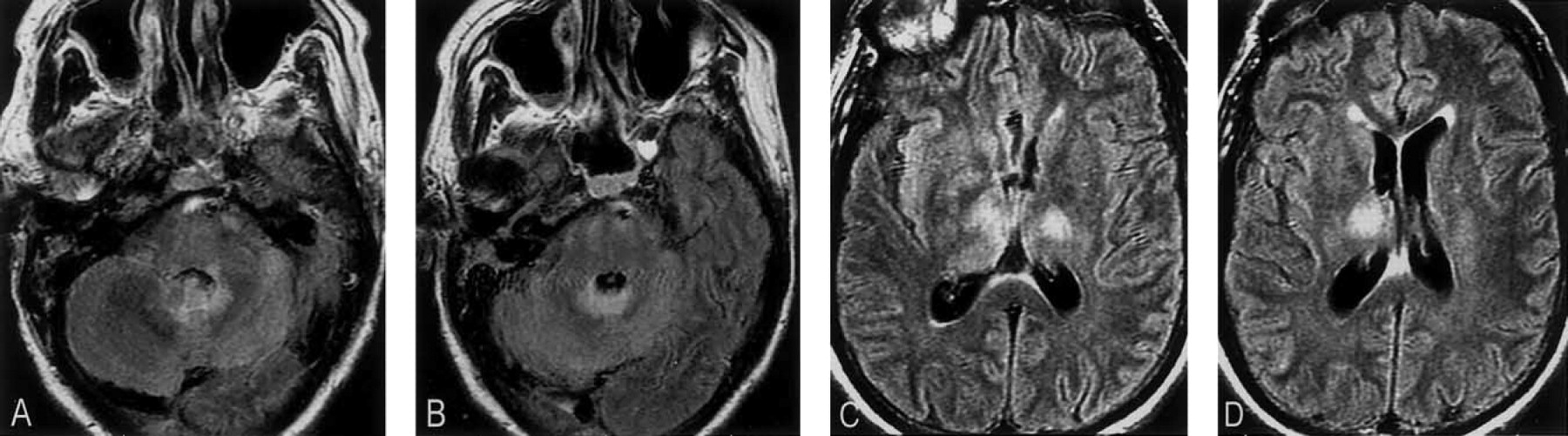 Clin Infect Dis, Volume 36, Issue 11, 1 June 2003, Pages e140–e145, https://doi.org/10.1086/374936
The content of this slide may be subject to copyright: please see the slide notes for details.
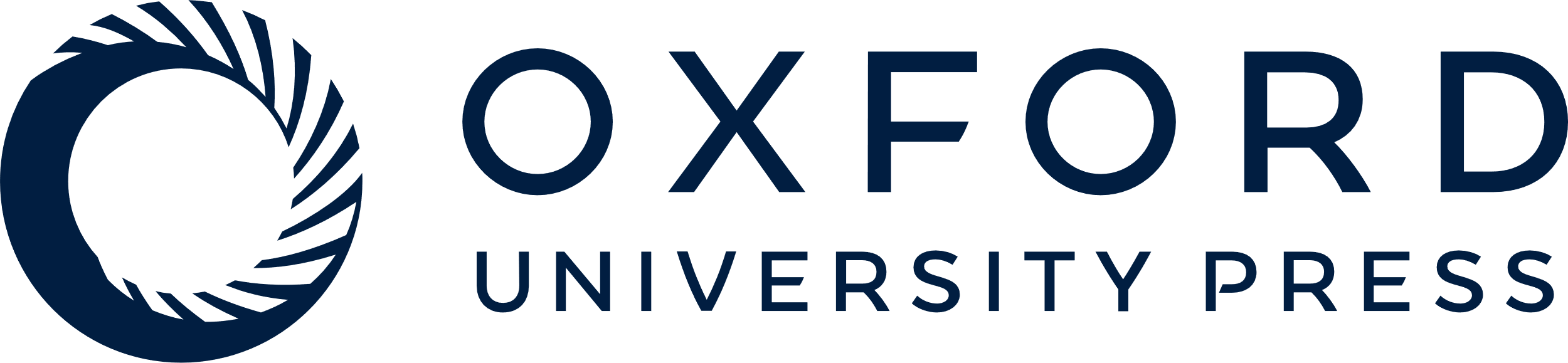 [Speaker Notes: Figure 1 Fluid-attenuated inversion recovery images for a patient with West Nile encephalitis on day 10 of hospitalization showing increased signal intensity in the periventricular gray matter of the fourth ventricle at the vermis of the cerebellum (A and B) and increased signal intensity in both thalami and the right caudate nucleus (C and D).


Unless provided in the caption above, the following copyright applies to the content of this slide: © 2003 by the Infectious Diseases Society of America]
Table 1 Results of investigations for West Nile virus (WNV) infection.
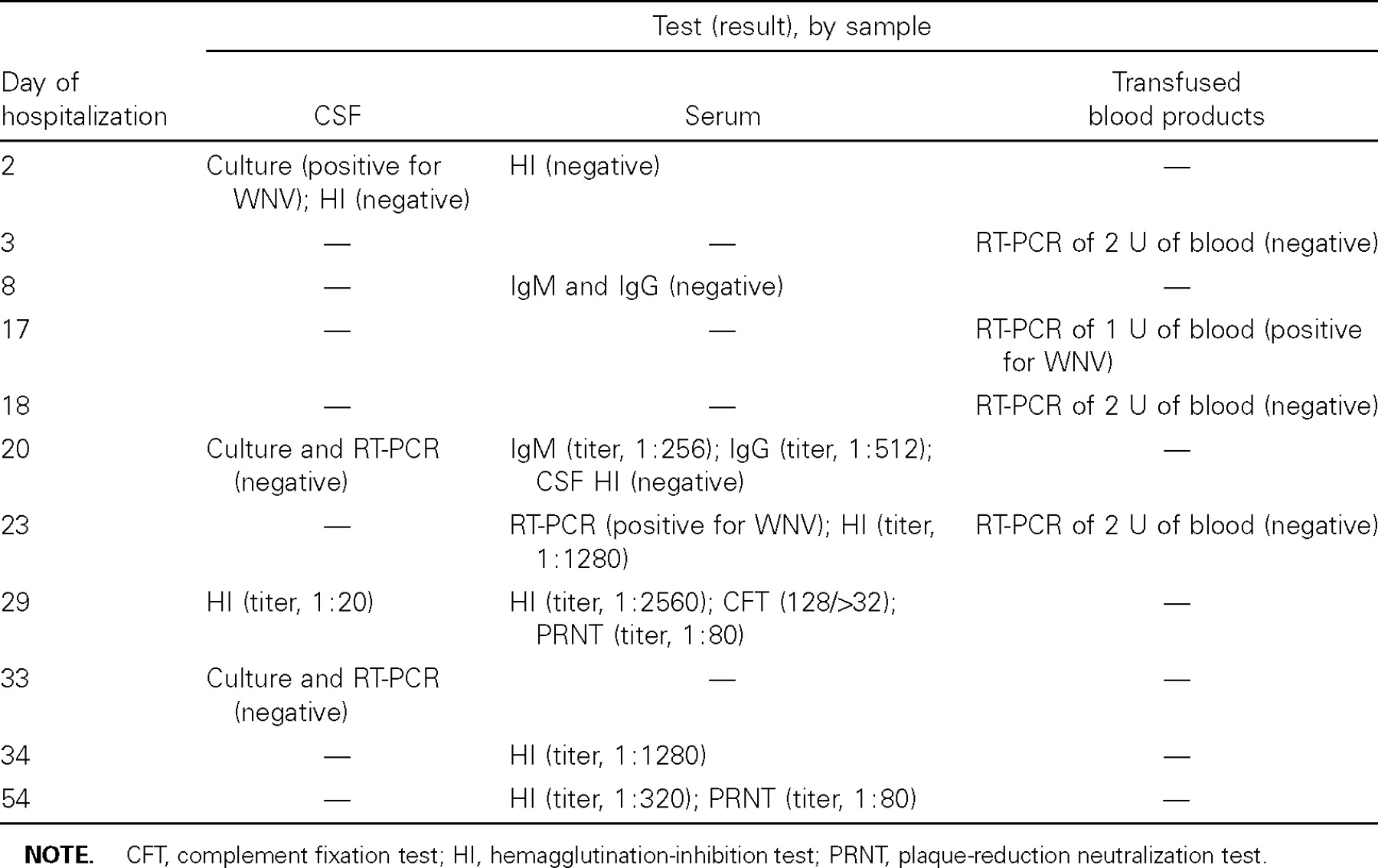 Clin Infect Dis, Volume 36, Issue 11, 1 June 2003, Pages e140–e145, https://doi.org/10.1086/374936
The content of this slide may be subject to copyright: please see the slide notes for details.
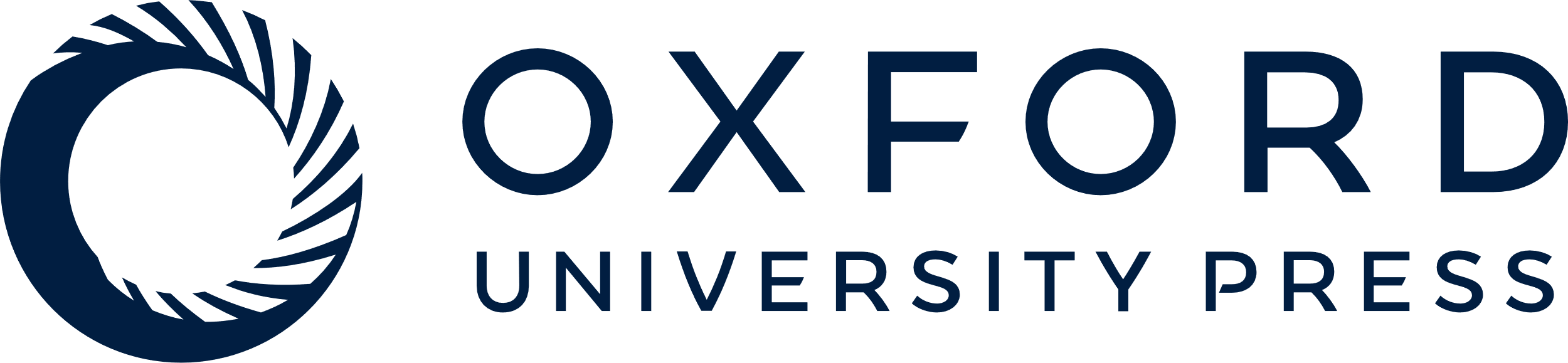 [Speaker Notes: Table 1 Results of investigations for West Nile virus (WNV) infection.


Unless provided in the caption above, the following copyright applies to the content of this slide: © 2003 by the Infectious Diseases Society of America]
Table 2 Molecular comparison of West Nile virus strains.
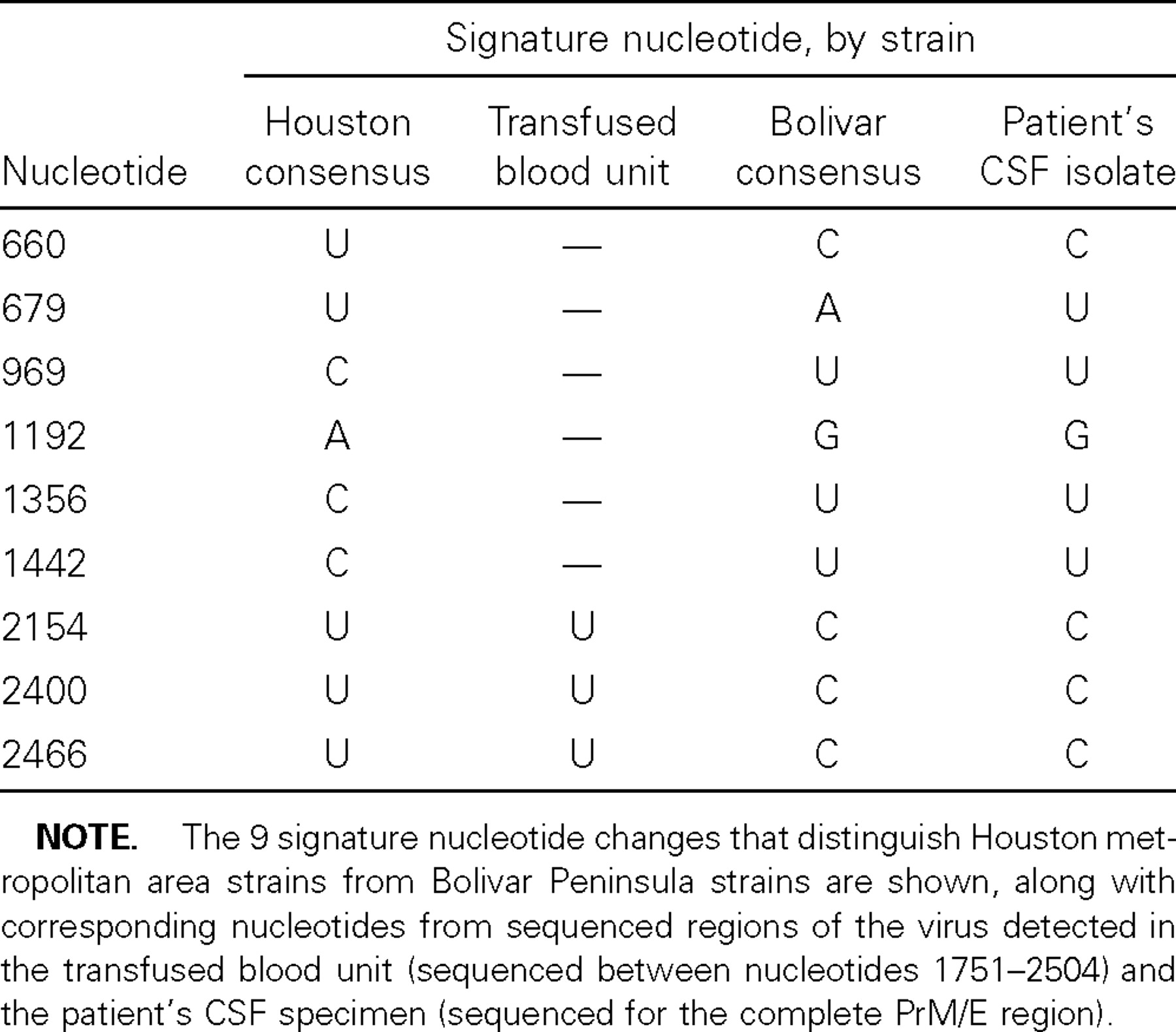 Clin Infect Dis, Volume 36, Issue 11, 1 June 2003, Pages e140–e145, https://doi.org/10.1086/374936
The content of this slide may be subject to copyright: please see the slide notes for details.
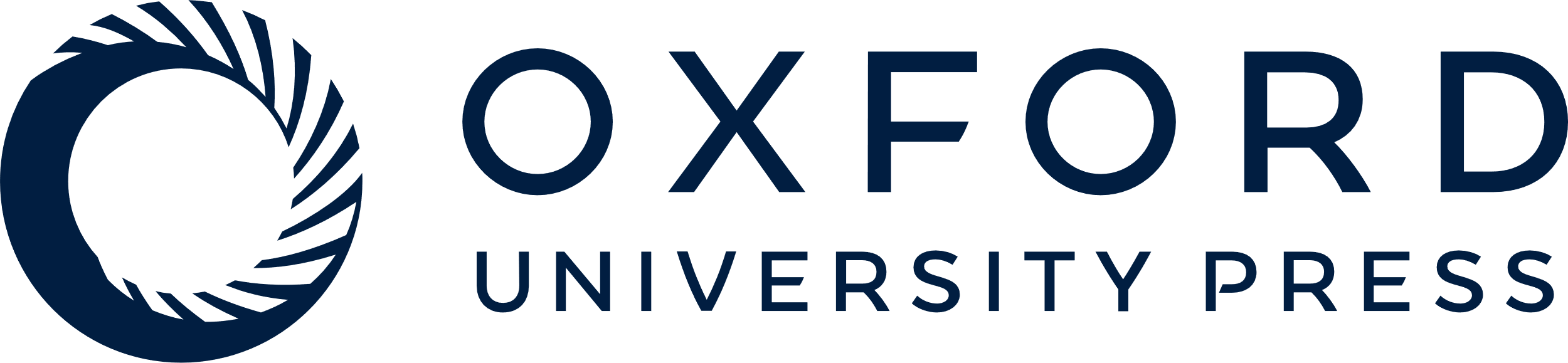 [Speaker Notes: Table 2 Molecular comparison of West Nile virus strains.


Unless provided in the caption above, the following copyright applies to the content of this slide: © 2003 by the Infectious Diseases Society of America]